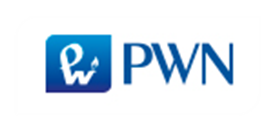 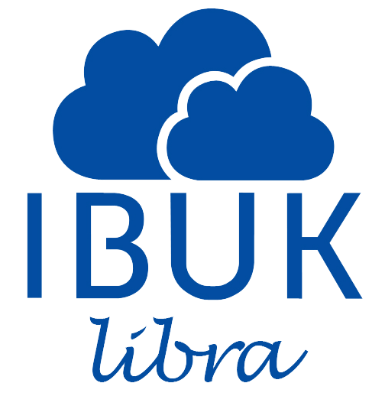 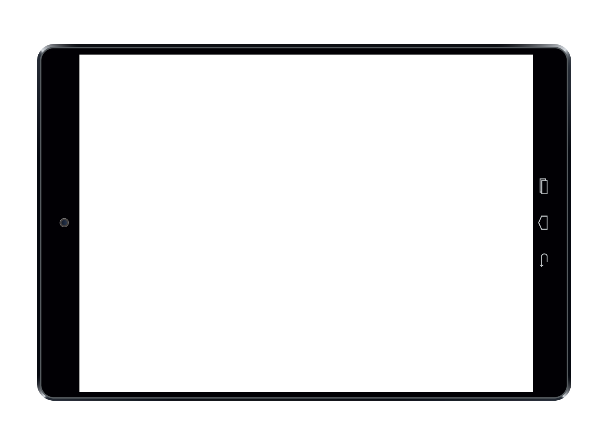 SPRAWDZONA TECHNOLOGIA DLA EDUKACJI I ROZWOJU
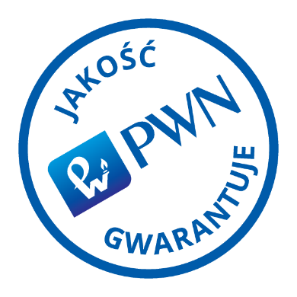 IBUK Libra - gwarancja jakości PWN
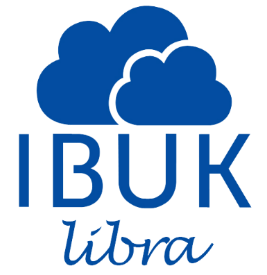 Nie zawiedliśmy okazanego zaufania
ZASIĘG OGÓLNOPOLSKI
Wśród klientów najlepsze uczelnie i biblioteki publiczne, prestiżowe instytucje państwowe oraz firmy prywatne
SPERSONALIZOWANA OFERTA
Księgozbiór dostosowany do potrzeb Klienta i użytkowników
STALE DOSTĘPNA BAZA WIEDZY
Nowoczesna forma aktywizacji czytelników, uwzględniająca ich potrzeby edukacyjne oraz zainteresowania
SPRAWDZONE ROZWIĄZANIE
98% klientów IBUK Libra ponawia co roku zakup dostępu do platformy
IBUK Libra DZIŚ
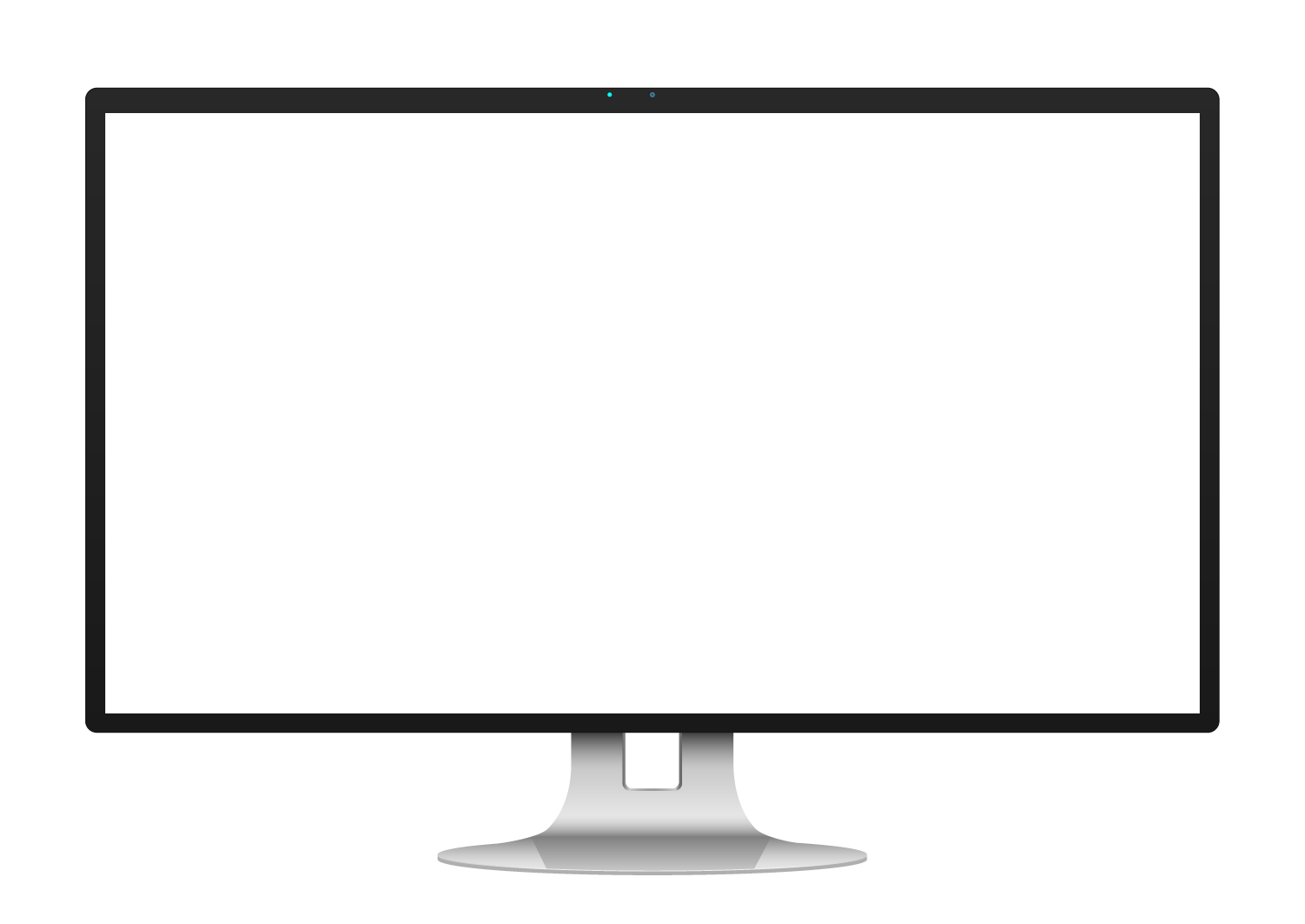 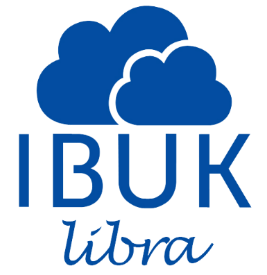 Ok.600
26661
319
INSTYTUCJI
TYTUŁÓW
WYDAWCÓW
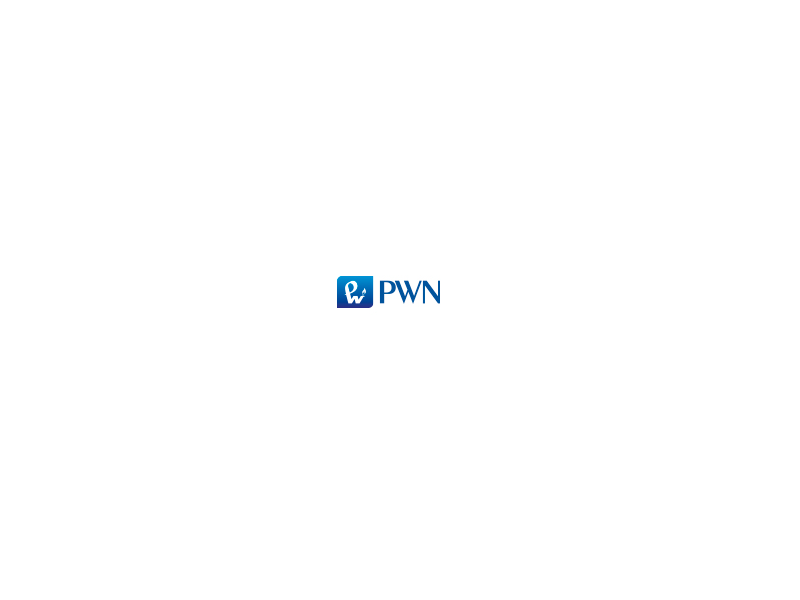 Rozbudowujemy ofertę specjalnie z myślą o potrzebach naszych klientów
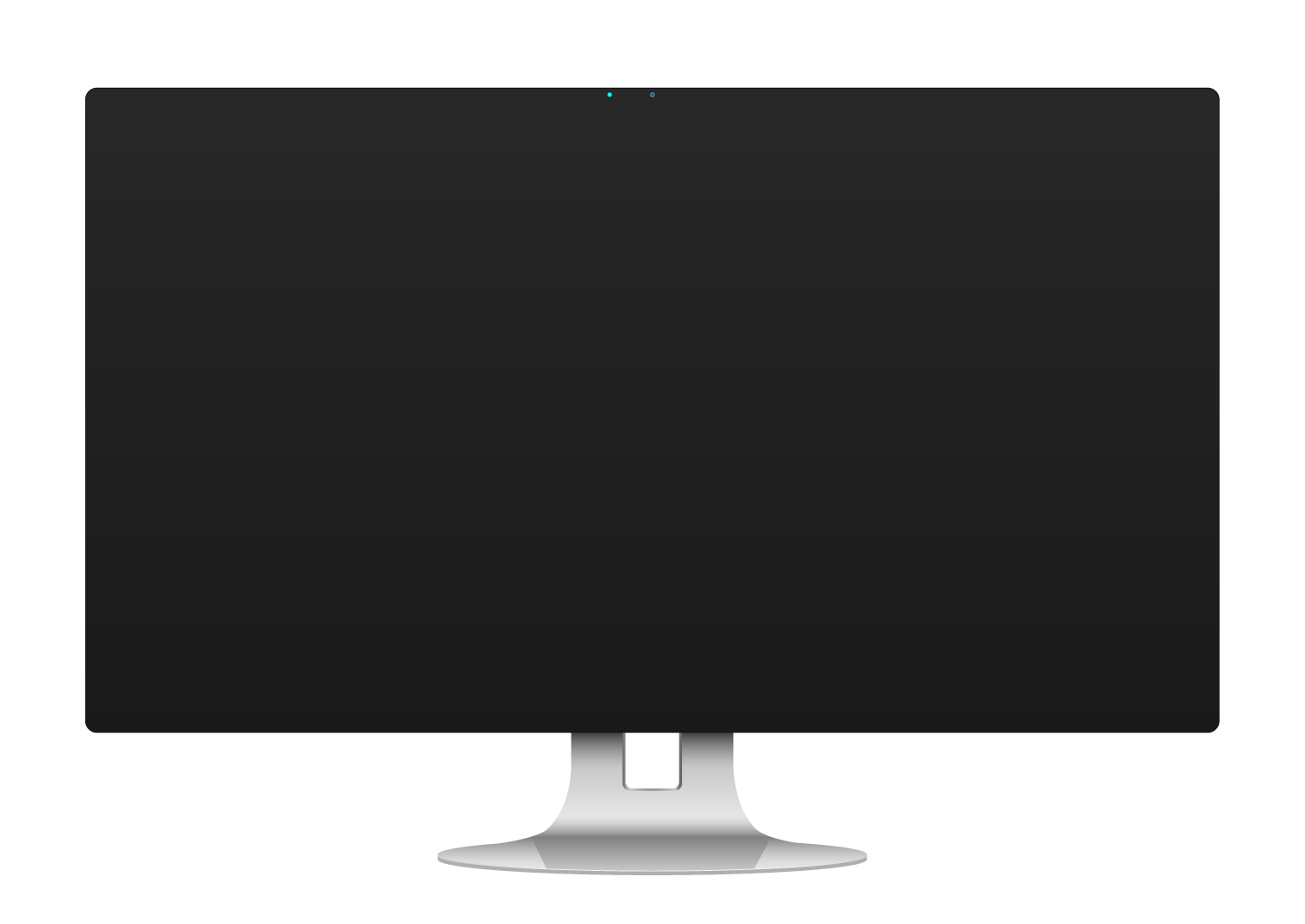 ZASOBYw IBUKLibra
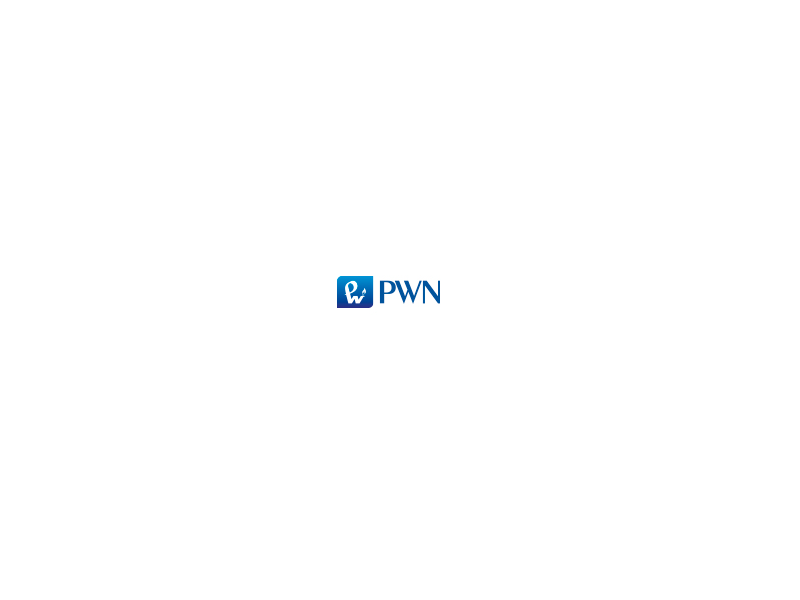 IBUK Libra LIDEREM NA RYNKU - nasze najmocniejsze strony
9 lat doświadczeń – najdłużej istniejąca na rynku czytelnia online
wyłączność na ofertę Wydawnictwa Naukowego PWN i Wydawnictwa Lekarskiego PZWL
większość tytułów niedostępna na innych platformach
nieustannie poszerzana oferta
szybki dostęp do nowości
wsparcie promocyjne
indywidualne podejście do każdego klienta (dedykowany opiekun)
certyfikowane szkolenia dla bibliotekarzy
zaawansowane narzędzia do pracy z tekstem
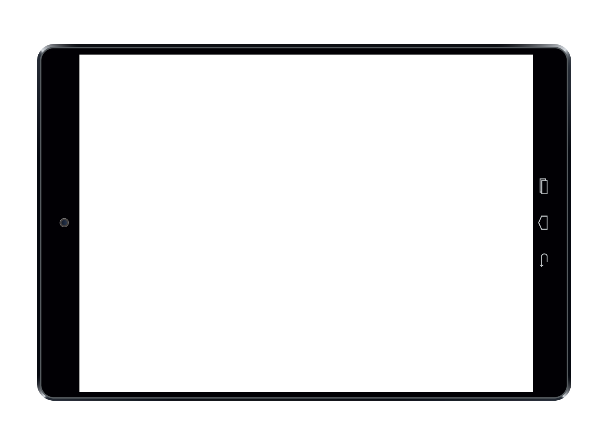 Stawiamy na rozwój i wyznaczamy trendy
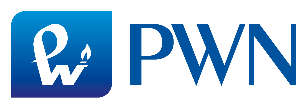 NOWA OFERTA BELETRYSTYCZNA
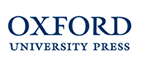 NOWE
STATYSTYKI
SŁOWNIKOXFORD
KSIĄŻKI PLATFORMY DYSTRYBUCYJNEJ WYDAWNICTW
PRENUMERATY CZASOPISM
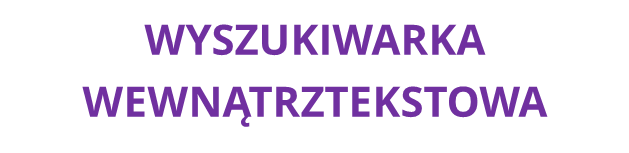 QR KODY
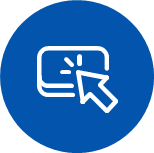 IBUK Libra Light
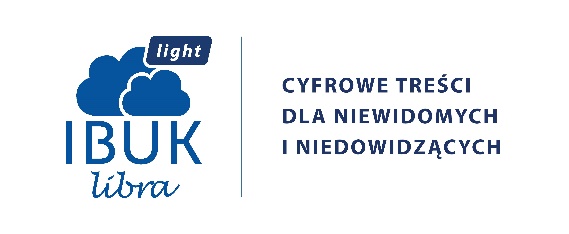 IBUK Libra w opinii użytkowników
2 000 000
2 000 000
Stron przeczytanych w miesiącu
Czytelników w skali roku
98
80
90
82
%
%
%
%
korzystających z platformy IBUK Libra poleciłoby ją swoim znajomym lub współpracownikom
uważa, że zaznaczanie fragmentów, robienie notatek czy sprawdzanie trudnych pojęć w słownikach online jest bardzo przydatnym i wygodnym narzędziem
Użytkowników stwierdziło, że poruszanie po platformie jest łatwe
jest zadowolonych z łatwego i szybkiego dostępu do publikacji
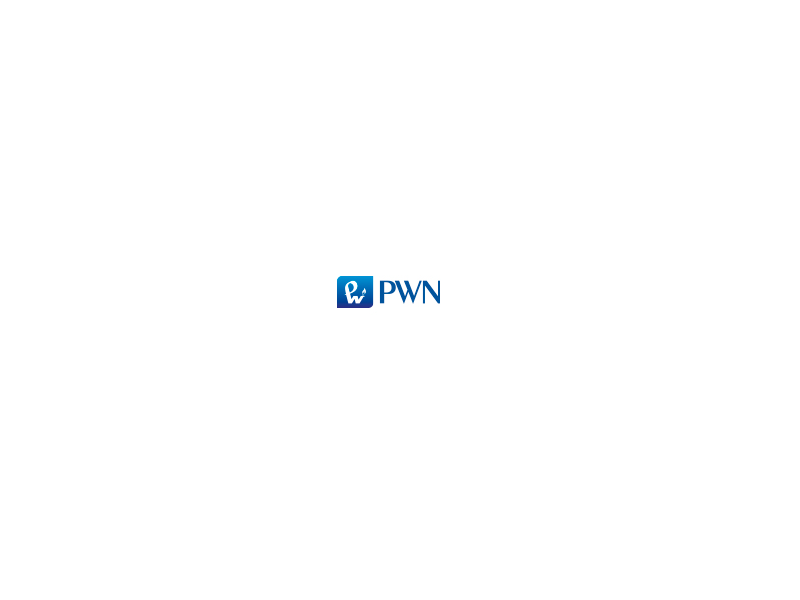 *Źródło: wyniki ankiety online przeprowadzonej na portalu IBUK Libra w dniach 3.02-28.02.2014 r.
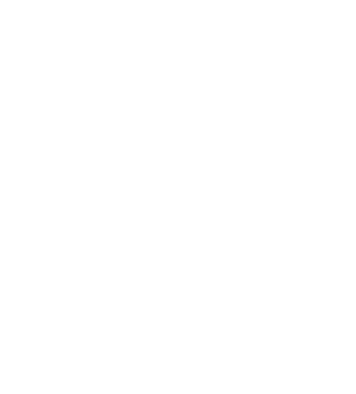 Dziękujemy za zaufanie
Liczymy na dalszą współpracę
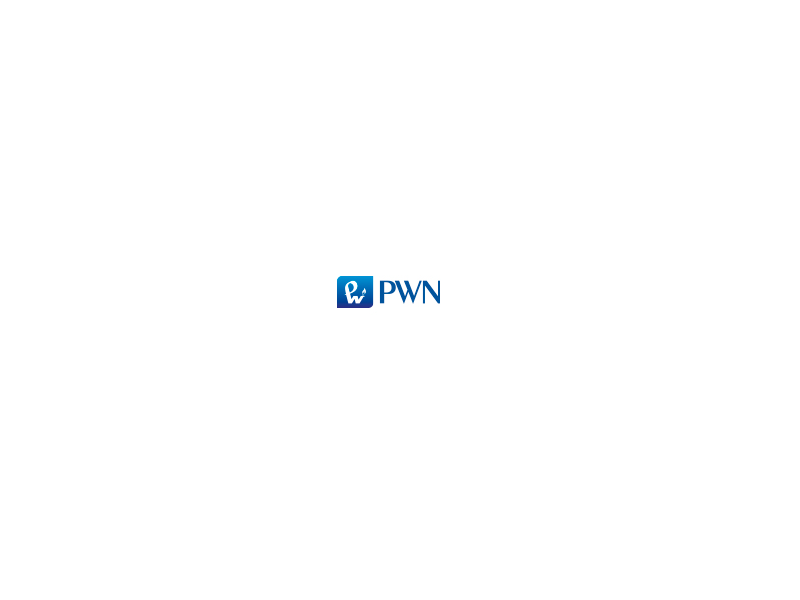